y
y
y
b
b
b
x
x
x
y = ax + b, (a0)
y=a’x+b’
O
O
O
y=a’x+b’
Định nghĩa
y=ax+b
y=ax+b
y=ax+b
* b = 0
y = ax , (a0)
Đường thẳng
Haøm soá
baäc nhaát
Ñoà thò cuûa
 haøm soá
Tính chất
y=ax+b
(a  0)
(a  0)
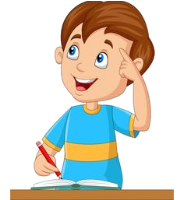 TXĐ: x  R
Cách vẽ
* Cho x = 0 => y = b
được điểm A(0;b)
* Cho y = 0 =>
được điểm
- Vẽ đường thẳng đi 
qua A và B
* a > 0  Đồng biến
* a < 0  Nghịch biến
Định nghĩa:
Hàm số bậc nhất là hàm số được cho bởi công thức

 y = ax + b

Trong đó a, b là các số cho trước a  0
Xác định các hàm số bậc nhất trong bảng sau. 
Nêu ra hệ số a, b của chúng

-2
3

-0,2
0

Tính chất:
Hàm số bậc nhất  y = ax + b được xác định
 với mọi giá trị của x thuộc R, có tính chất sau:
* Đồng biến trên R, khi a > 0
* Nghịch biến trên R, khi a < 0
Xác định các hàm số đồng biến và nghịch biến trong bảng sau.




Đồ thị của hàm số y = ax + b (a  0)
Biểu diễn các điểm sau trên cùng mặt phẳng tọa độ
y
A(1;2), B(2;4), C(3;6)
A’(1;2+1), B’(2;4+1)
C’(3;6+1)
8
C’
7
6
C
B’
5
Nhận xét ba điểm A, B, C cùng nằm trên một đường thẳng d

Ba điểm A’, B’, C’ cũng thuộc một đường thẳng d’ // d
4
B
A’
3
2
A
1
x
5
1
2
3
4
O
Tính giá trị tương ứng của các hàm số y = 2x và hàm số y =2x + 1
với các giá trị x đã cho. Rồi điền các giá trị tính được vào bảng sau:
-8           -6          -2          -1	           0            1            2           4            6
-7           -5          -1           0	           1            2            3           5            7
Với cùng giá trị của x thì giá trị  hàm số y = 2x + 1 luôn lớn hơn 1 đơn vị so với hàm số y = 2x
Nói cách khác với mọi trị của x thì giá trị  hàm số y = 2x + 1 luôn lớn hơn 1 đơn vị so với hàm số y = 2x
Có nhận xét gì về giá trị của hàm số y = 2x + 1 so với hàm số y = 2x với cùng giá trị của x
Đồ thị hàm số y = 2x +1 là 
một đường thẳng
4
y = 2x +1
y =2x
Cắt trục tung tại điểm có 
tung độ bằng 1
3
2
A
Song song với đường thẳng 
y = 2x
1
1
2
3
-2
-1
TỔNG QUÁT
Đồ thị hàm số y = ax +b (a0) là một đường thẳng:
- Cắt trục tung tại điểm có tung độ bằng b
- Song song với đường thẳng y = ax, nếu b  0; trùng với 
đường thẳng y = ax, nếu b = 0
Lưu ý:  đồ thị của hàm số y = ax +b (a  0) còn được gọi là 
đường thẳng y = ax +b, a gọi là hệ số góc, b gọi là tung độ góc 
của đường thẳng.
Cách vẽ đồ thị y = ax +b (a  0)
* Khi b = 0 thì y = ax
  Đồ thị hàm số y = ax là đường thẳng đi qua gốc tọa độ O(0;0) và
điểm A(1;a)
* Khi b  0 thì y = ax + b
  Với x = 0 thì y = b ta được điểm A(0;b) thuộc trục tung Oy
Với y = 0 thì x = -b/a ta được điểm B(-b/a; 0) thuộc trục Ox

Sau đó kẻ đường thẳng đi qua A và B ta được đồ thị hàm số
y = ax + b
Vẽ đồ thị hàm số  y = 4 - 2x
Tập xác định:  x  R
y
Bảng giá trị:
5
4
3
y = 4 - 2x
2
1
-1
-2
-3
O
x
1
2
3
4
-1
y
y
y
b
b
b
x
x
x
y = ax + b, (a0)
y=a’x+b’
O
O
O
y=a’x+b’
Định nghĩa
y=ax+b
y=ax+b
y=ax+b
* b = 0
y = ax , (a0)
Đường thẳng
Haøm soá
baäc nhaát
Ñoà thò cuûa
 haøm soá
Tính chất
y=ax+b
(a  0)
(a  0)
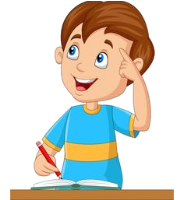 TXĐ: x  R
Cách vẽ
* Cho x = 0 => y = b
được điểm A(0;b)
* Cho y = 0 =>
được điểm
- Vẽ đường thẳng đi 
qua A và B
* a > 0  Đồng biến
* a < 0  Nghịch biến
Bài học đến đây là kết thúc
Chúc các bạn học thật tốt
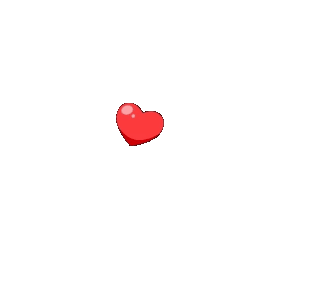 Tham gia nhóm Toán 9 - Thầy Luân qua link
https://zalo.me/g/isjfhc015
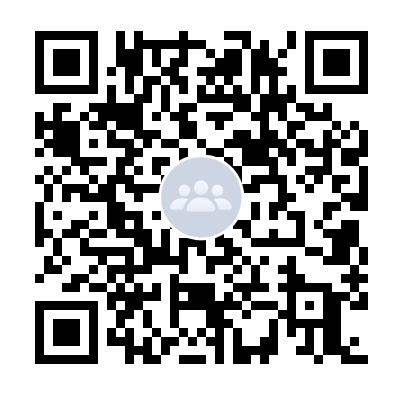 Hoặc quét mã:
Đừng ngần ngại khi đưa ra một ý tưởng và đừng chần chừ khi thực hiện nó
Vì ý tưởng sớm hay muộn cũng trở thành hiện thực